Кафедра економічної кібернетики
Технології на базі Blockchain та криптовалюти
Почнемо з рахування
Принцип подвійного рахування
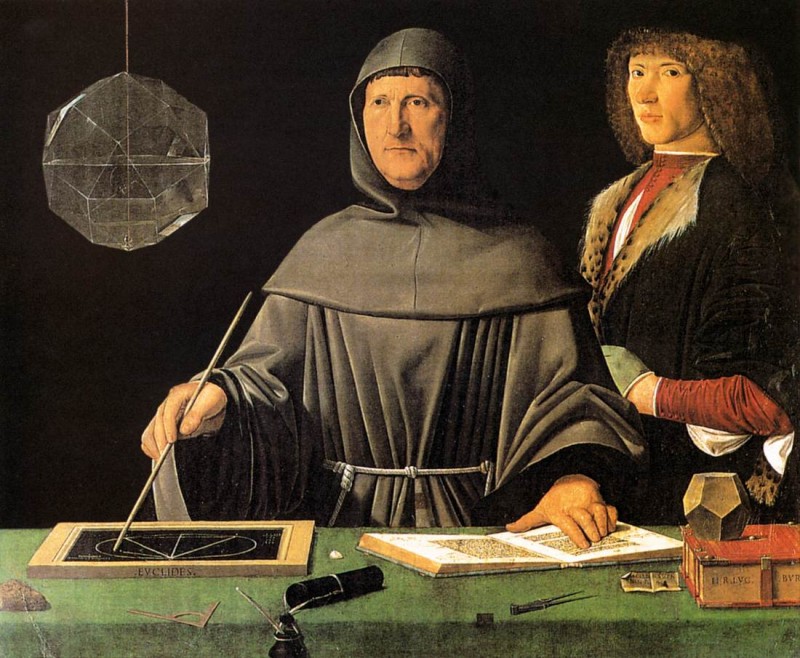 Лука Пачолі (1445 – 1517)
Принципи роботы мережі Blockchain
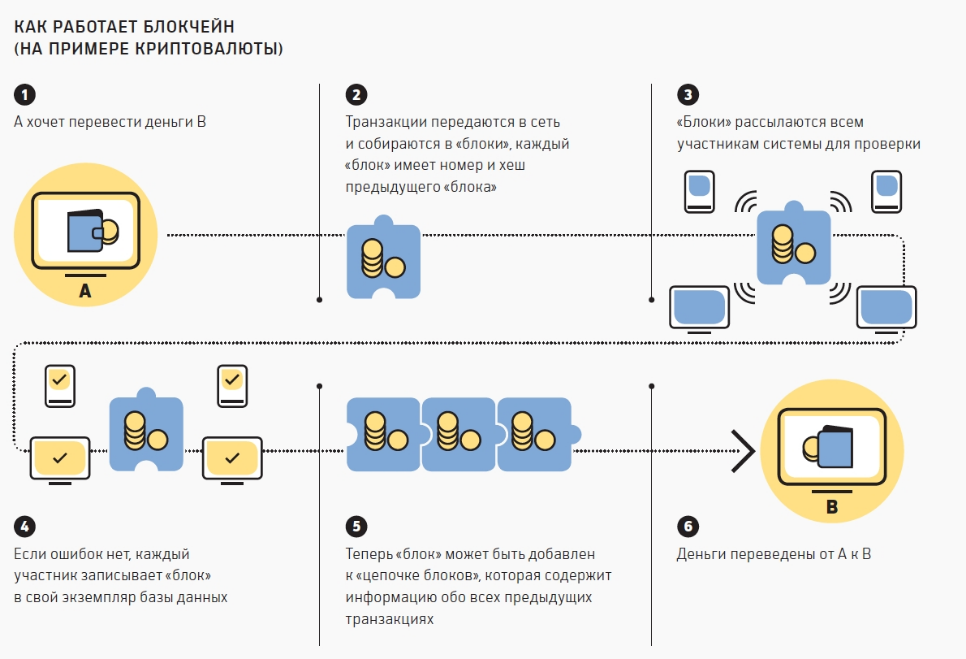 Основні особливості
Децентралізація - у ланцюжку немає сервера. Кожен учасник – це сервер. Він підтримує роботу всього блокчейну;
Прозорість - інформація про транзакції, контракти і так далі зберігається у відкритому доступі. Ці дані неможливо змінити;
Теоретична необмеженість - теоретично блокчейн можна доповнювати записами до нескінченності. Тому його часто порівнюють із суперкомп'ютером;
Надійність - для запису нових даних необхідний консенсус вузлів блокчейна. Це дозволяє фільтрувати операції та записувати лише легітимні транзакції. Здійснити заміну хеша неможливо.
Краткая хронология
Октябрь 2008 года Сатоши Накамото «Биткойн: пиринговая система электронных денег»
Январь 2009 года. Добыт первый блок блокчейна. Первая транзакция от Сатоши Накамото к Хэлу Финни
Май 2010 года. Программист из США по имени Laszlo купил несколько пицц в Jercos за 10 000 биткойнов. (100 000 000 сатоши=1 биткоин)
Август 2010 года. В биткойн-протоколе была обнаружена и затем использована уязвимость. Это привело к созданию более чем 184 миллиардов биткойнов, сгенерированных в одной транзакции
Декабрь 2012 года. «Bitcoin Central» – первая биткойн-биржа, лицензированная как европейский банк, – начинает работу в европейском нормативно-правовом сегменте. 
Декабрь 2013 года. Один из электромобилей Tesla Model S Илона Маска (PayPal, SpaceX, Tesla, SolarCity) был продан в США за биткойны. Цена машины в то время была примерно 103 000 долларов.
Внесок у науку та практику
Винахід Сатосі Накамото є практичним рішенням однієї раніше невирішеної проблеми розподілених обчислень, відомої як "проблема візантійських генералів". Коротко, проблема полягає у спробі домовитися про перебіг дій шляхом обміну інформацією ненадійними і навіть потенційно скомпрометованими каналами зв'язку. Рішення Сатосі Накамото використовує концепцію "докази роботи" для досягнення консенсусу без центрального довіреного центру і є проривом у науці про розподілені обчислення, що має широке застосування за межами криптовалют. Цей принцип можна використовувати для досягнення консенсусу децентралізованих мереж, для доказу справедливості виборів, лотерей, реєстрів активів, цифрового нотаріального засвідчення тощо.
Книга транзакцій
Різні типы вузлі в розширеної мережі Біткоин
Майнінг (розв’язок складної задачі)
Майнінг - це процес, в результаті якого емітуються нові біткоїни. Майнінг також служить для захисту системи Bitcoin від шахрайських транзакцій або транзакцій, що витрачають одні й ті ж біткоїни двічі. Майнери забезпечують обчислювальну потужність мережі Bitcoin в обмін на можливість отримати винагороду.
Кількість біткоїнів, які створюються разом з новим блоком, зменшується приблизно через кожні чотири роки (або точніше, кожні 210000 блоків). Спочатку з блоком з'являлося 50 біткоїнів, а в листопаді 2012 року ця кількість зменшилася вдвічі до 25 Bitcoin за блок і наступного разу зменшиться до 12,5 Bitcoin за блок у 2016 році. Згідно з цією формулою, нагорода за майнінг експоненційно зменшуватиметься приблизно до 2140 року, коли буде досягнуто межі (2099999998 млн монет). Після 2140 нових монет створюватися не будуть.
Темпи емисії біткоїнів
Форки блокчейну
А тепер про міфи за матеріалами статті Олексія Маланова, експерта відділу розвитку антивірусних технологій «Лабораторії Касперського»
Міф 1: Блокчейн – це гігантський розподілений комп'ютер
Міф 2: Блокчейн вічний. Все, що в ньому записано, залишиться назавжди
Міф 3: Блокчейн ефективний і масштабуємо, звичайні гроші помруть
Міф 4: Майнери забезпечують безпеку мережі
Міф 5: Блокчейн децентралізований і тому непорушний
Міф 6: Анонімність та відкритість блокчейну – це добре
Зростання об’єму блокчейну
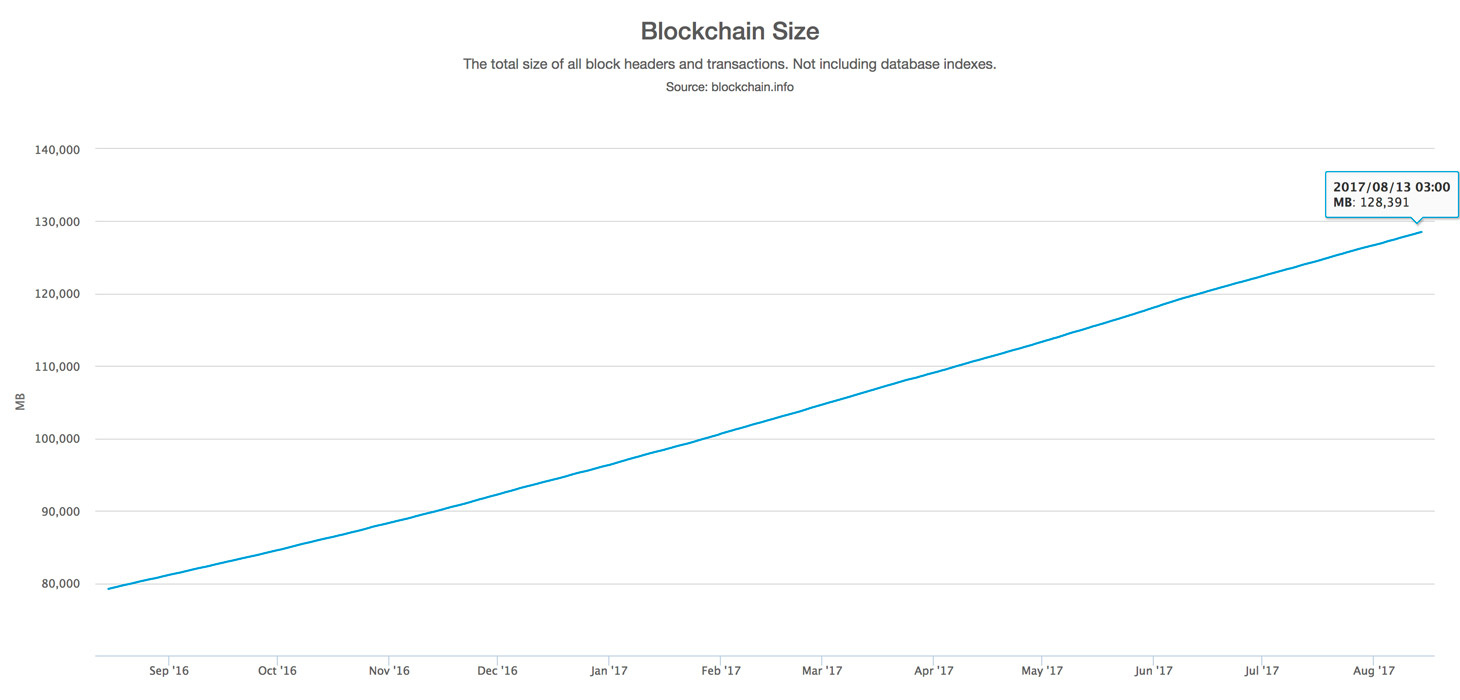 Розподіл потужностей Біткоїну по пулам
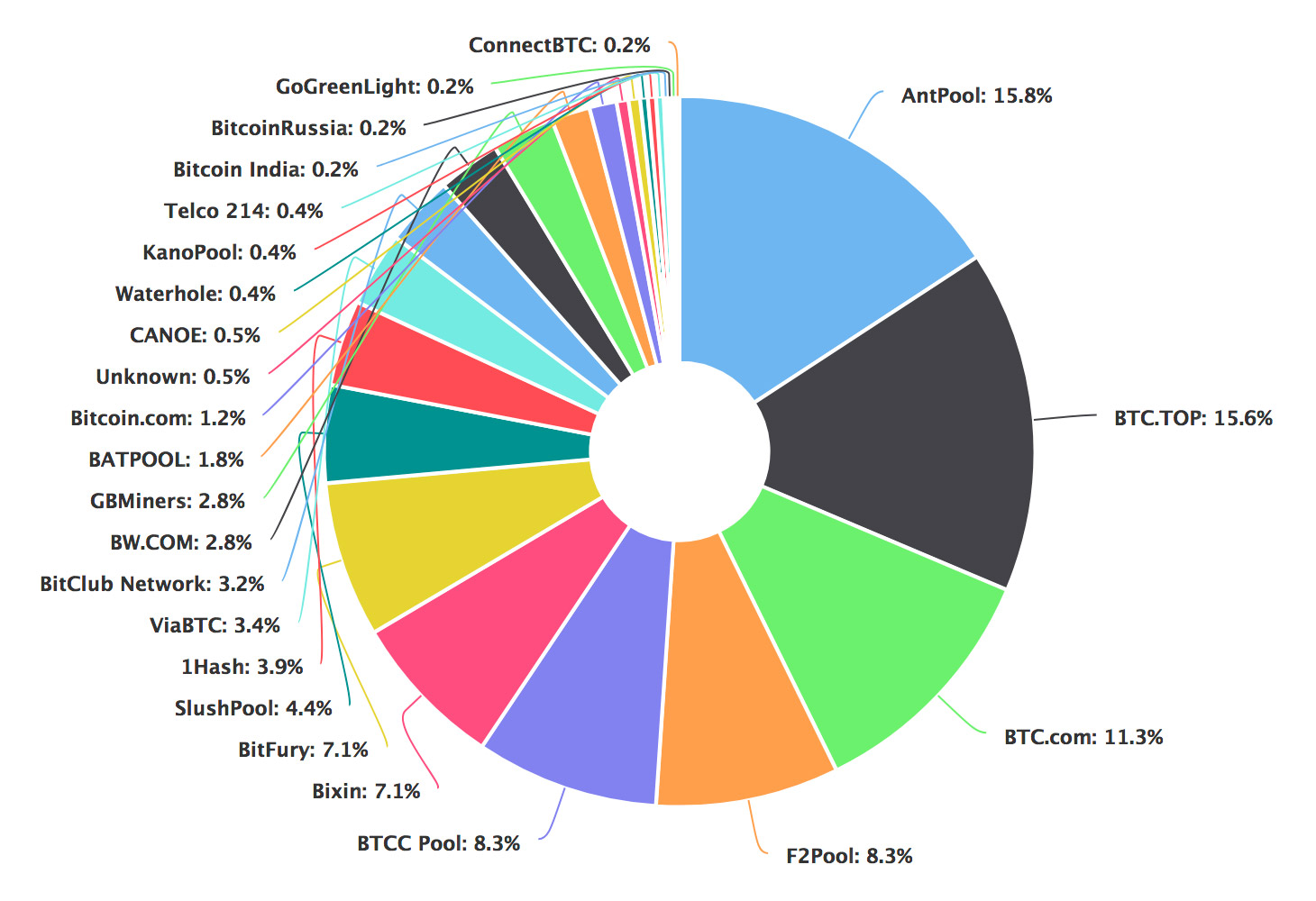 Розподіл майнингу по країнам
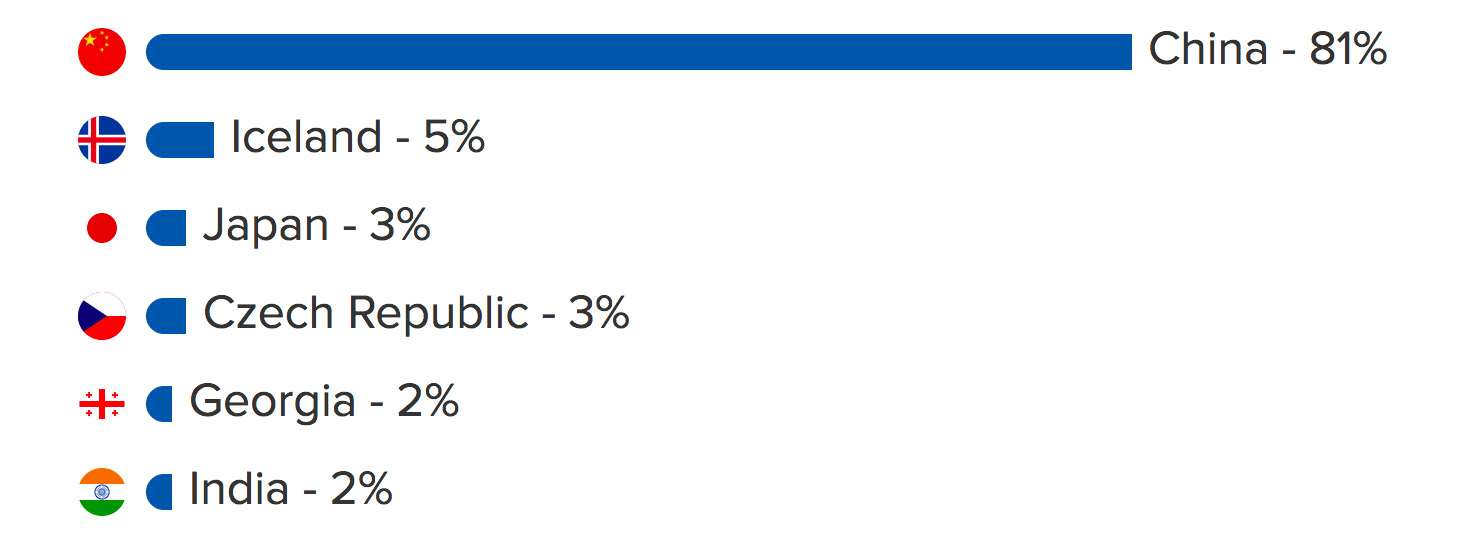 Чим пояснюється такий успіх криптовалют?
1. Зміна форми та сутності грошей (А це тема першої зустрічі)
2. Підтримка світової фінансової системи
3. Наближення кризи
4. Виникнення промисловості криптовалют
5. ????????????????
Біткойн - це пірингова платіжна система та фінансова технологія, що ламає багато звичних уявлень про гроші та їх роль у суспільстві. У цій книзі представлена ​​неймовірна історія про те, як ідея подібної системи, від початку цікава лише маленькій групі ентузіастів, поступово привернула до себе увагу всього світу.У цій історії беруть участь найнесподіваніші персонажі: фінський студент і аргентинський мільйонер, китайський підприємець і програміст-творець Netscape, невдалий фізик, який став онлайн-наркобароном, і близнюки-плейбої, які засудили главу Facebook, акули венчурного капіталу та керівники найбільших світових. , спецагенти та сенатори США, і сам батько-засновник Біткойна, відомий під псевдонімом Сатоші Накамото. І хоча багатьох ставить у глухий кут сама думка про цифрову валюту, за якою не стоїть потужна держава або центробанк, ентузіасти Біткойна у всьому світі, від Пекіна до Буенос-Айреса, вірять у потенційну можливість цієї... Детальніше:  https://www.labirint.ru/books/533137/
До нової зустрічі